BESANÇON
Approfondimento di Martina Bertonazzi
Où se trouve Besançon?
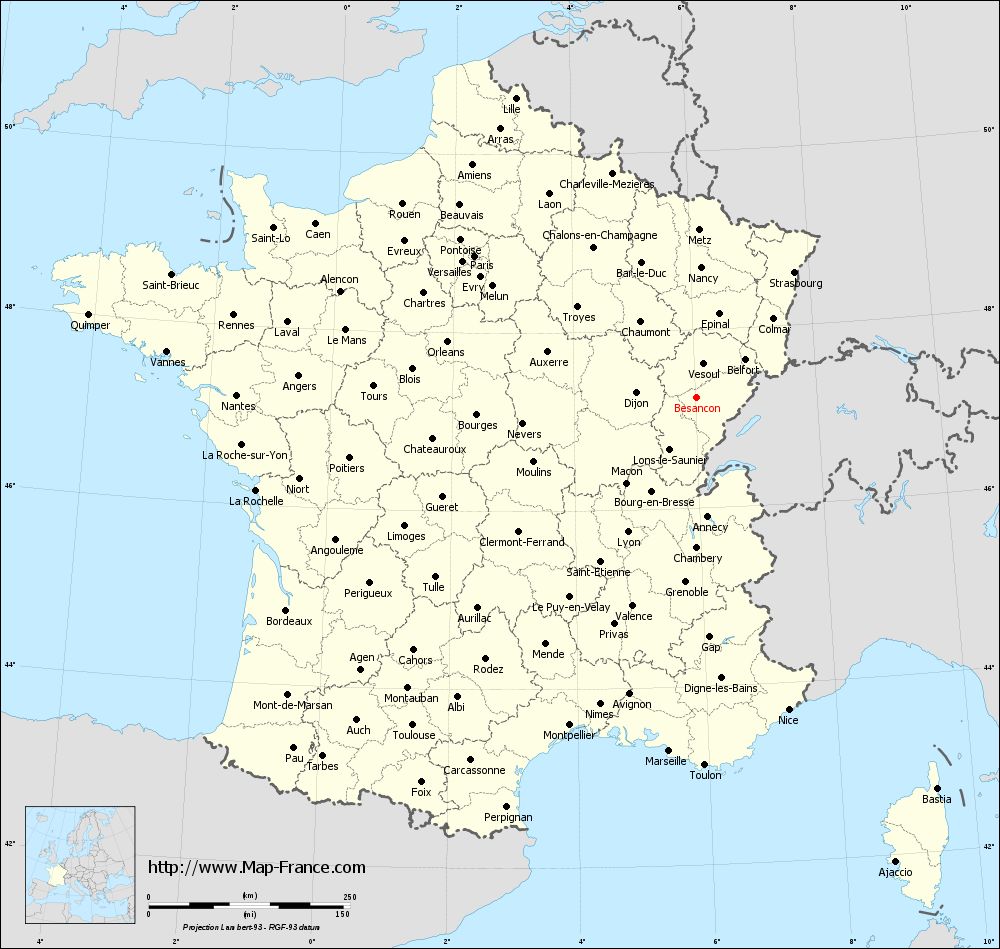 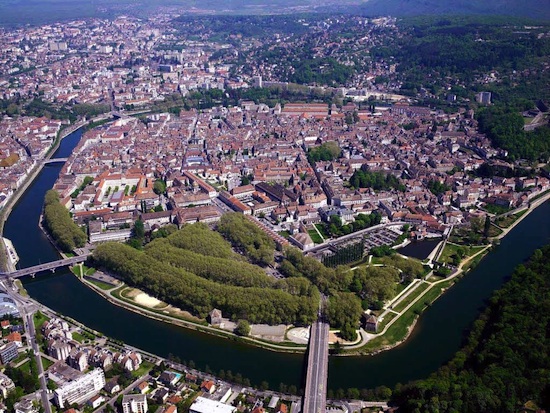 Vue du haut
La «Cittadelle» de Besançon
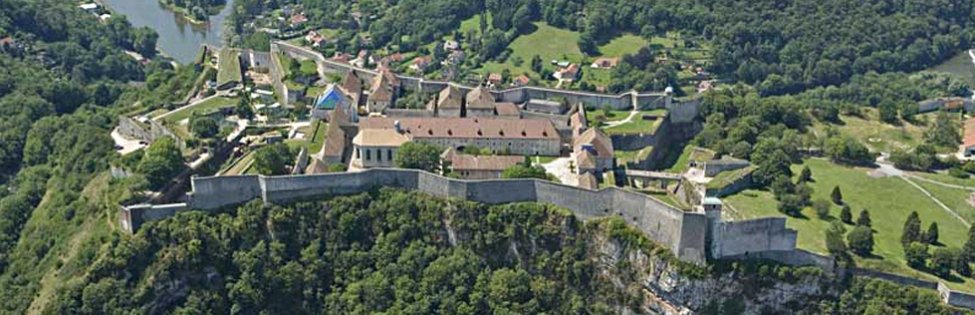 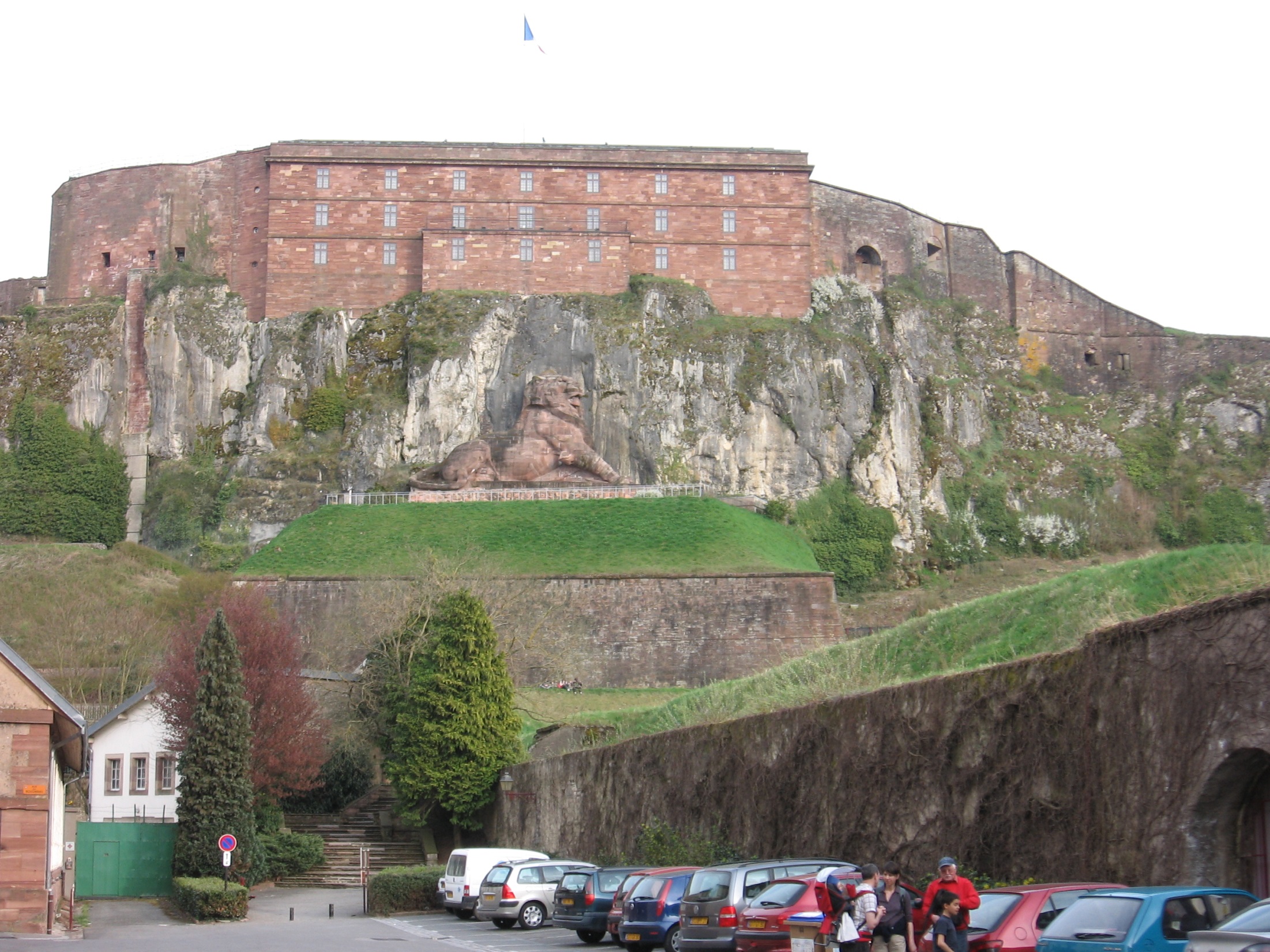 BELFORT
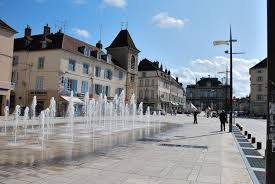 LONS-LE-SAUNIER
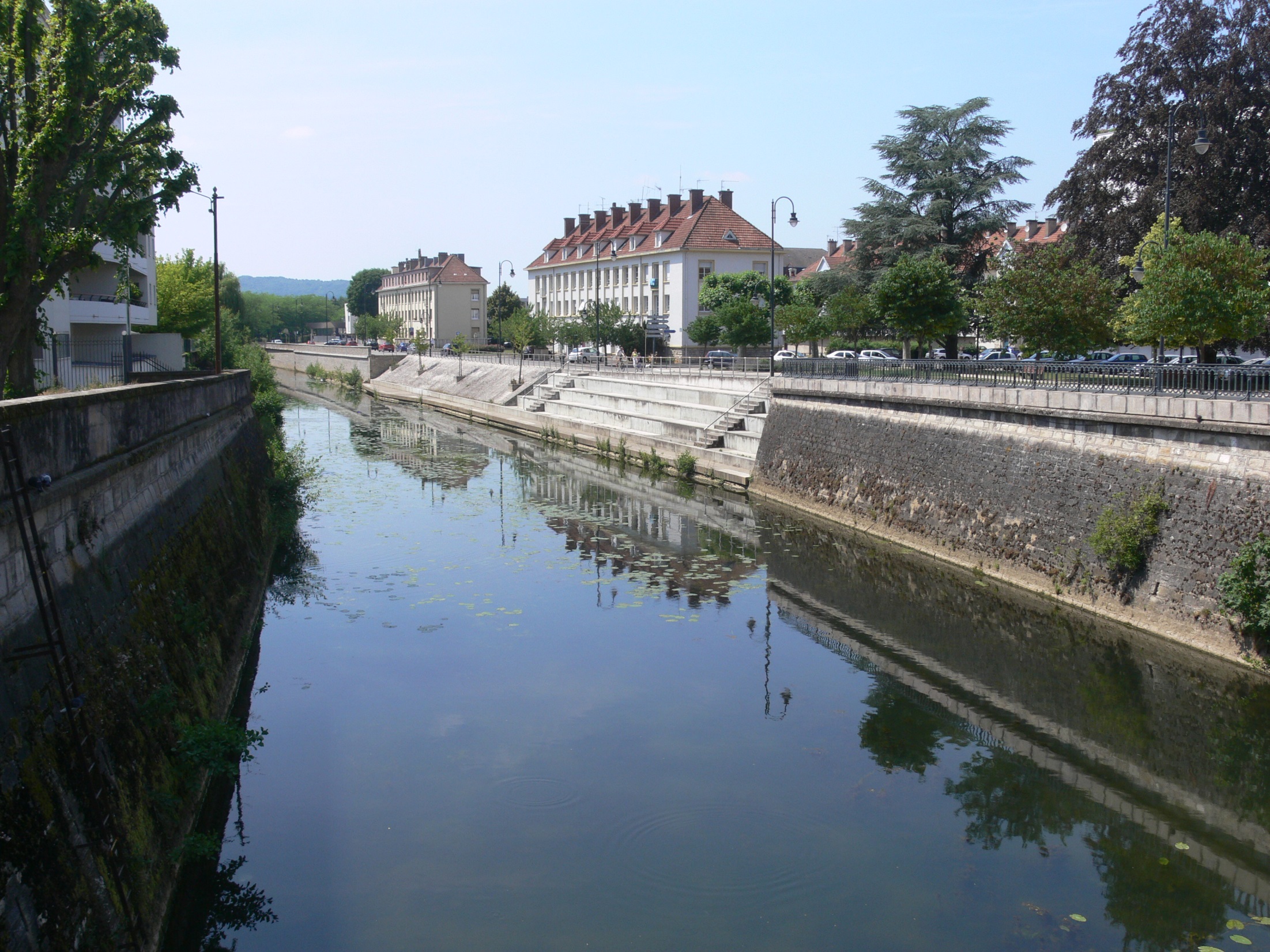 VESOUL
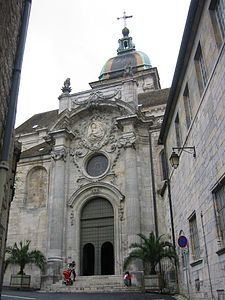 Cathédrale de Saint-Jean
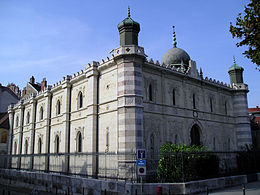 LA SYNAGOGUE
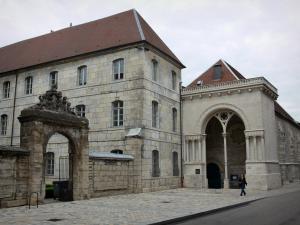 L’ancien hospice du Saint-Esprit
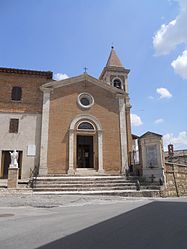 Église de Sainte Madeleine
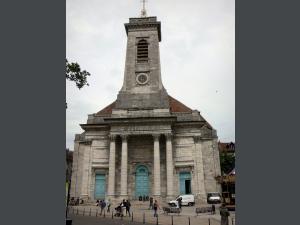 Église de Saint-Pierre
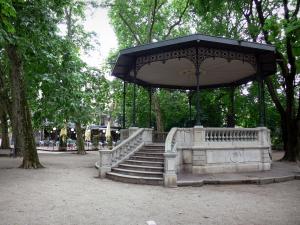 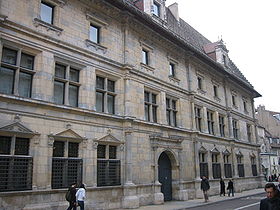 LE PALAIS GRANVELLE ET SES JARDINS
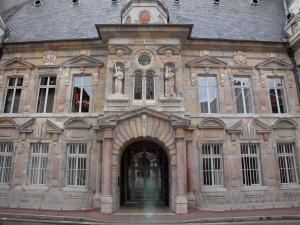 LE PALAIS DE JUSTICE
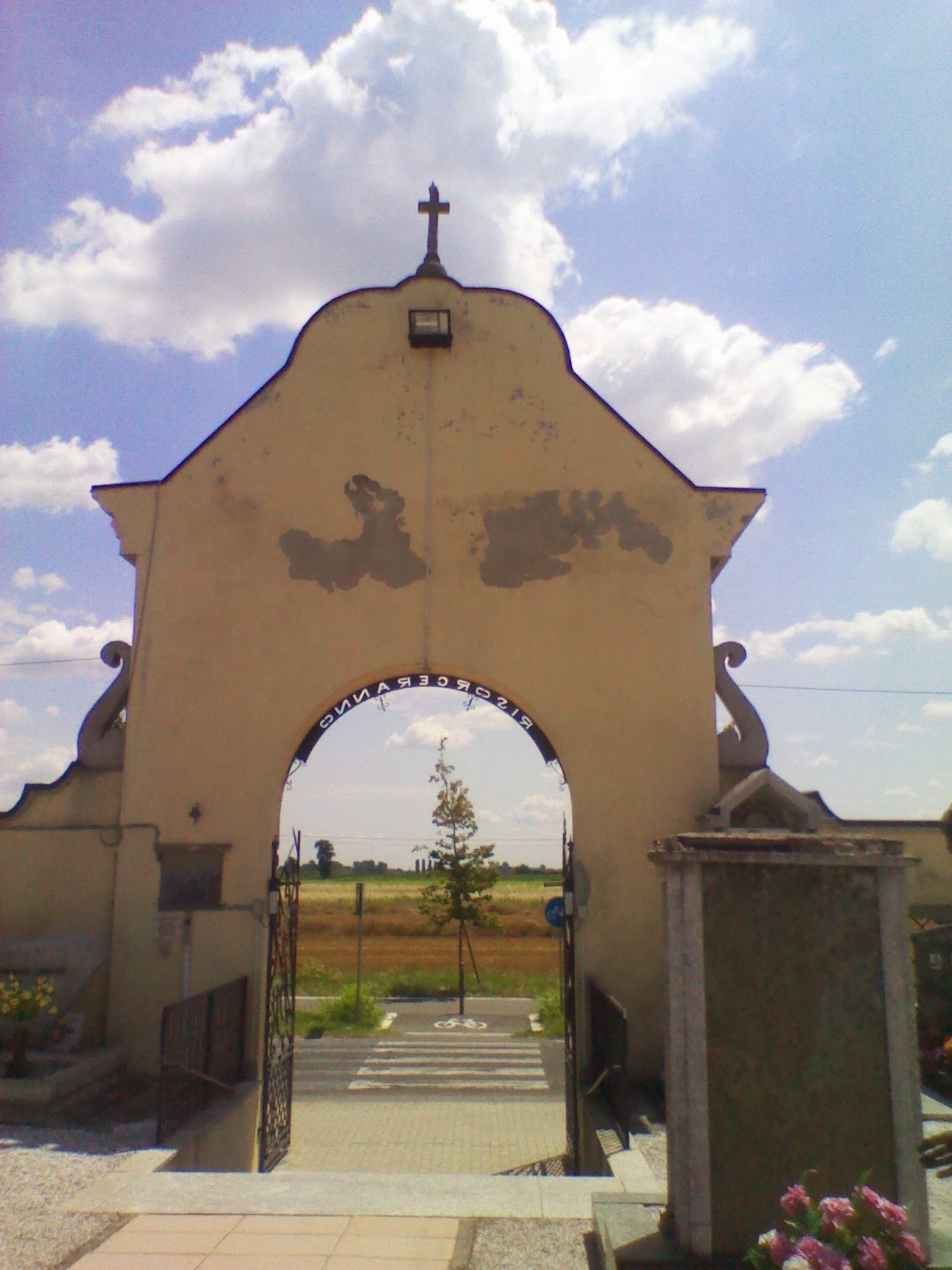 Hôpital Saint-Jacques
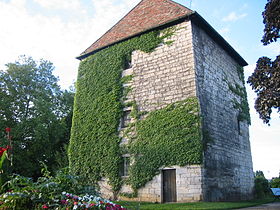 TOUR DE MONTMART
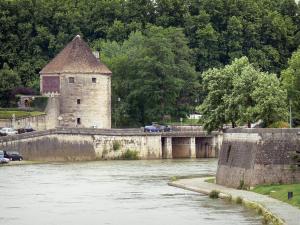 TOUR DE LA PELOTE
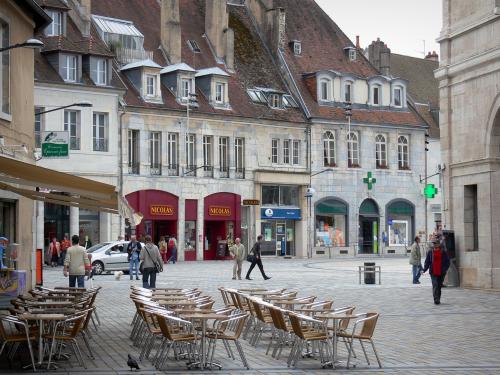 CENTRE VILLE
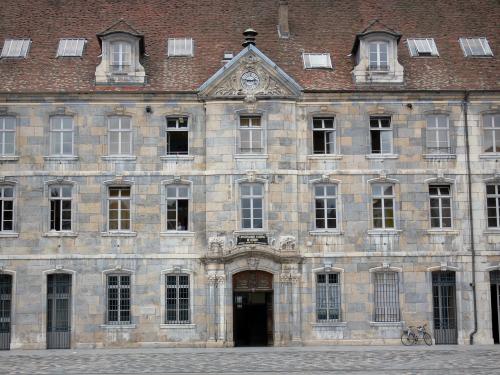 CONSERVATOIR  NATIONAL
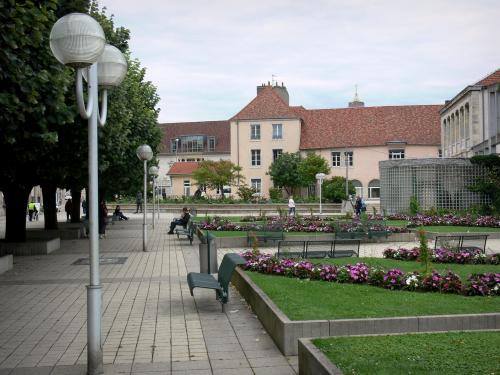 PLACE DE LA MAIRIE
«Place des droits de l’homme»
FONDUE SAVOYARDE
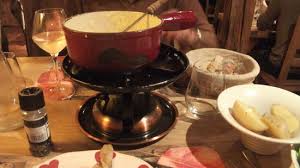